DISNEY WORKOUT
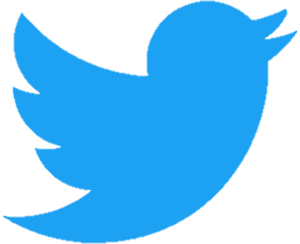 @CoachRowntree23
DASHsprint on the spot
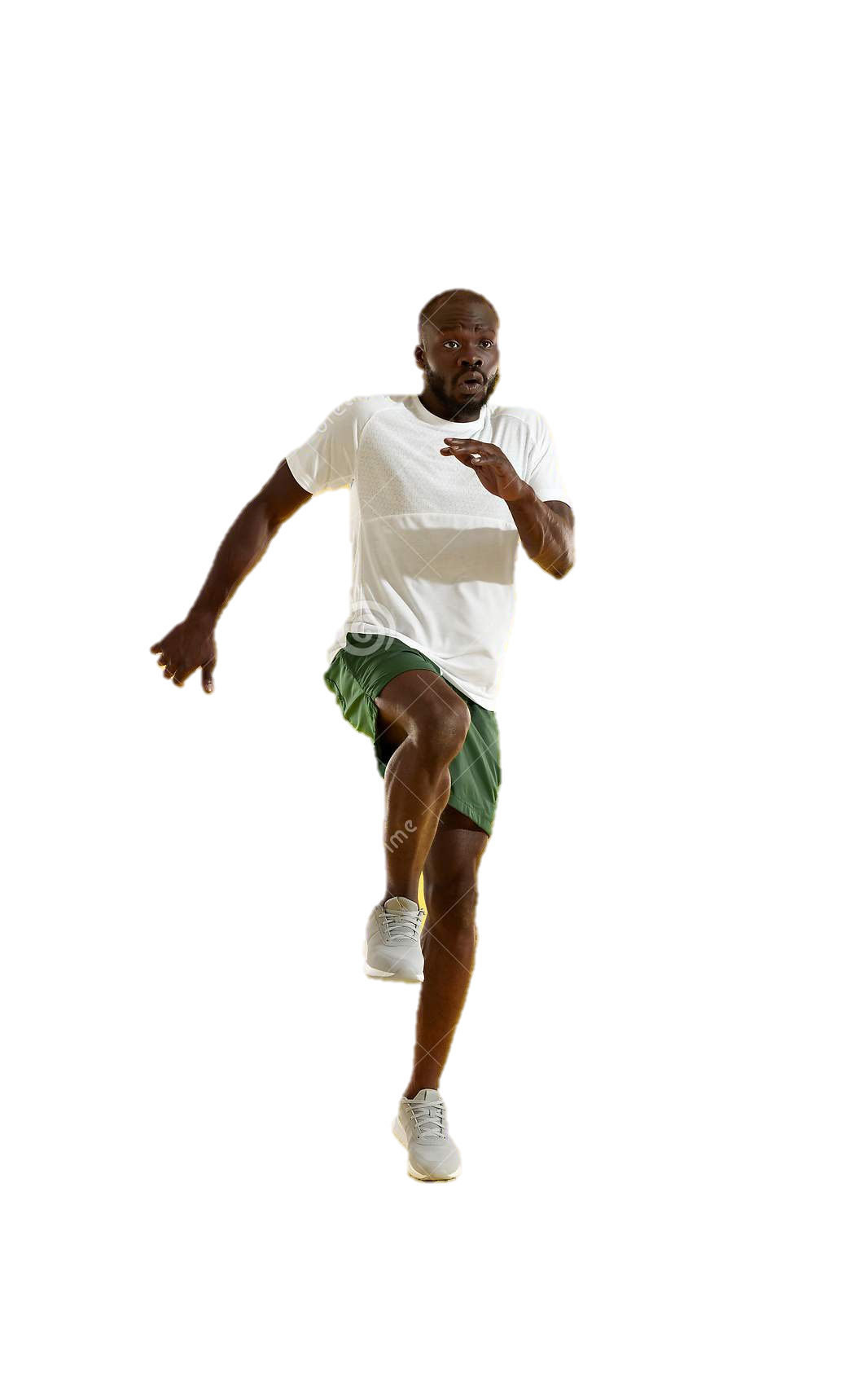 GASTONpunches
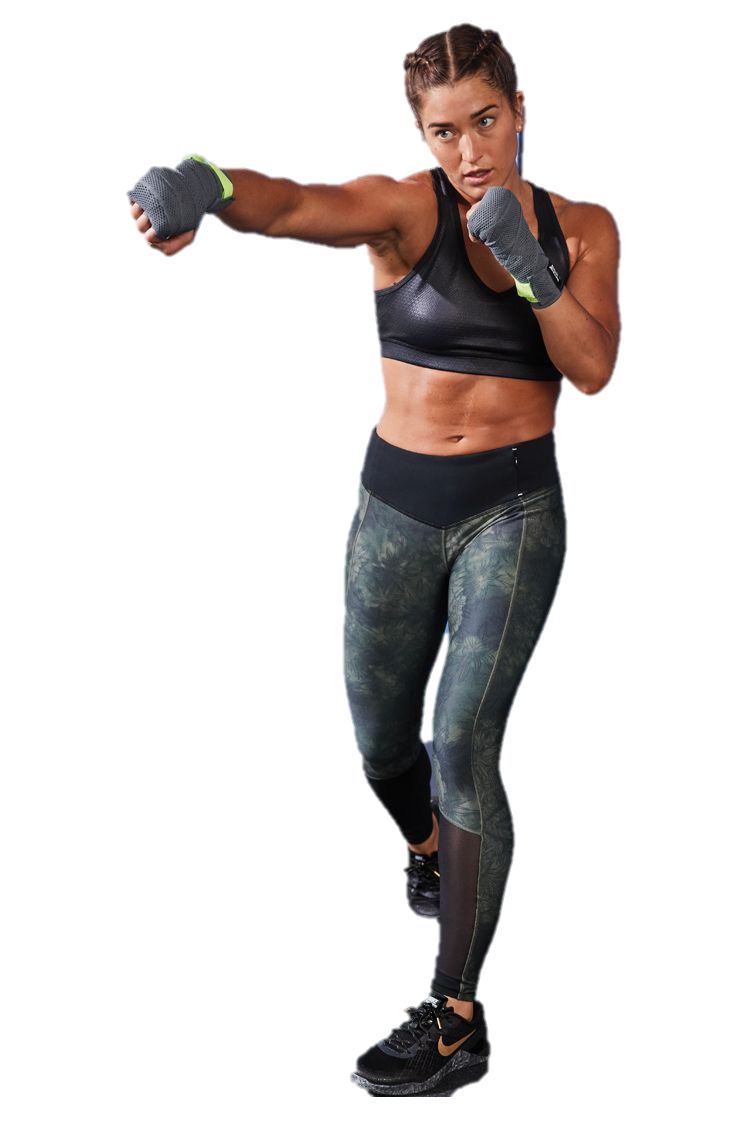 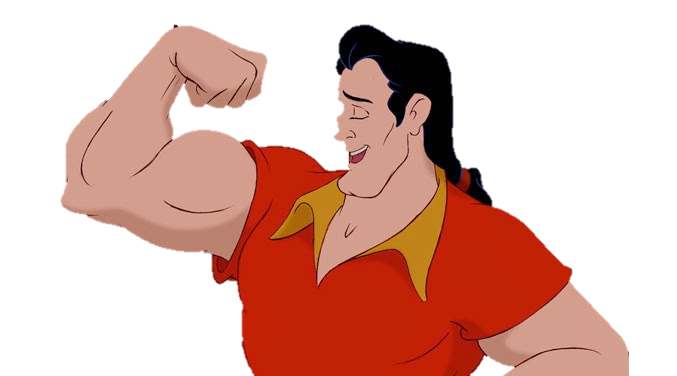 DORYjust keep swimming
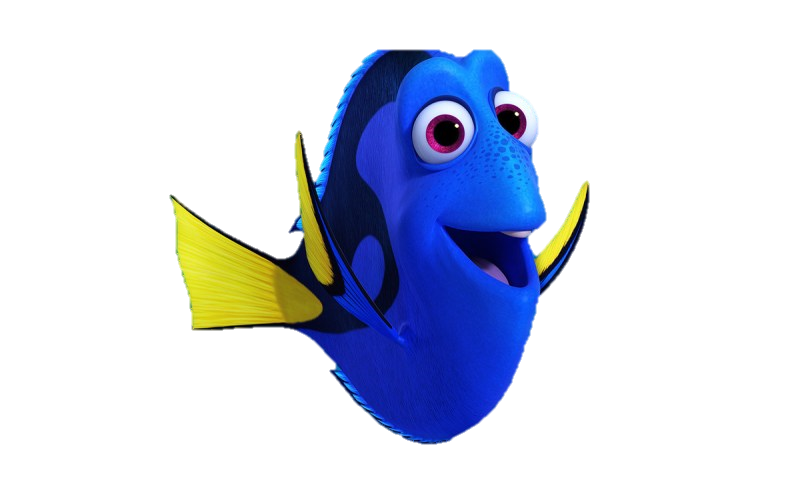 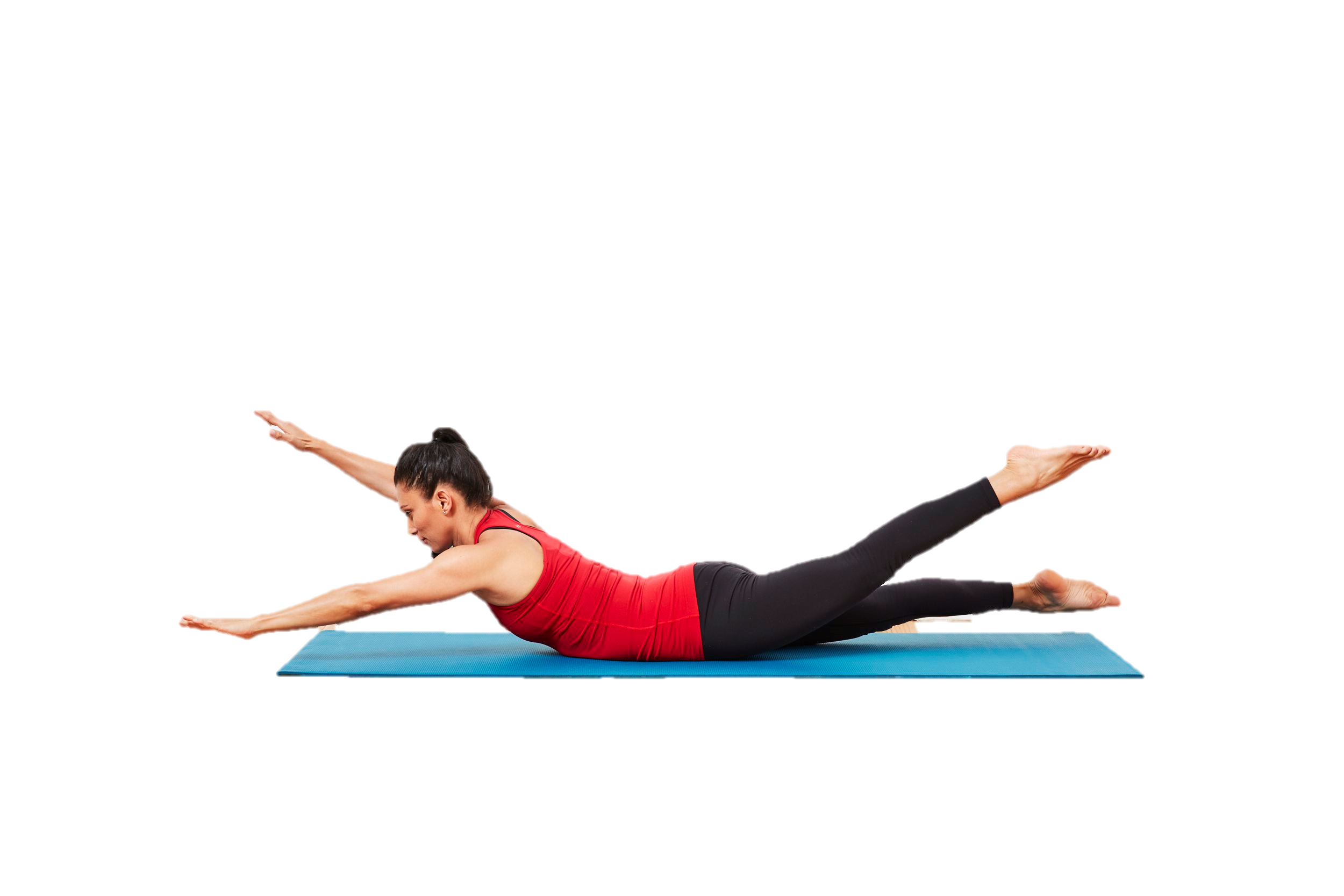 ELSAice blasts
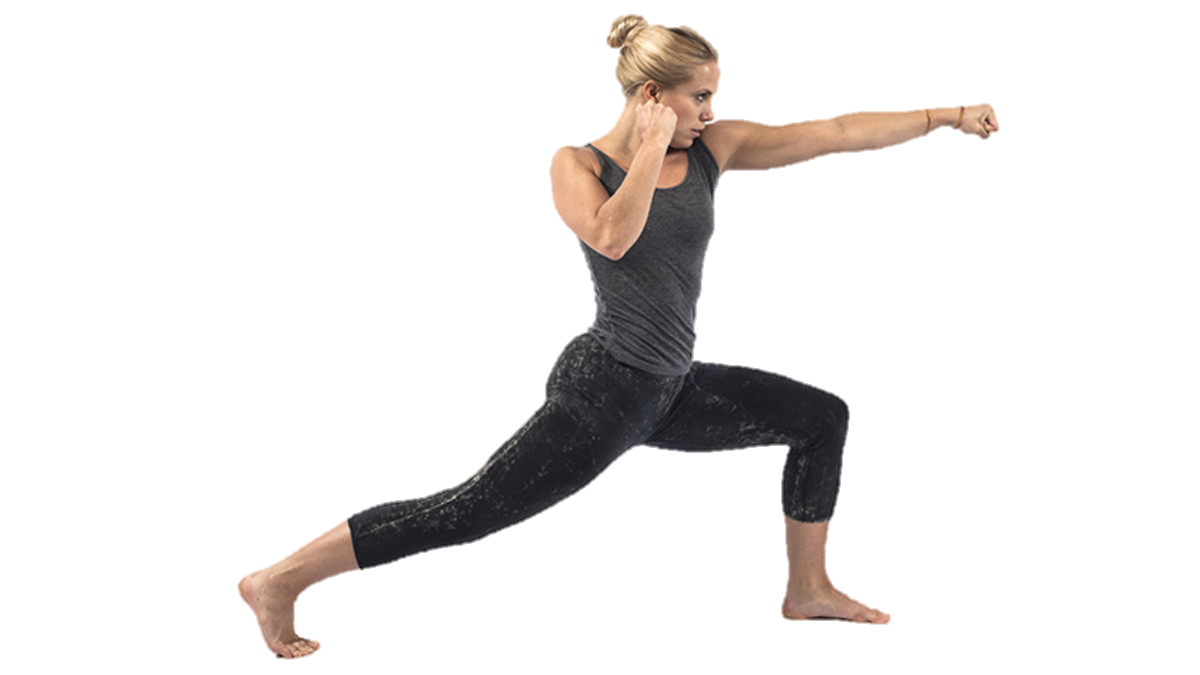 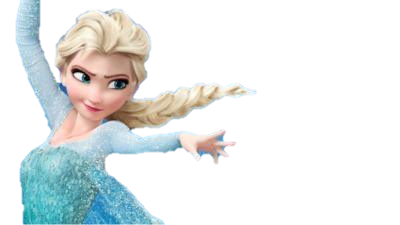 BUZZwings out
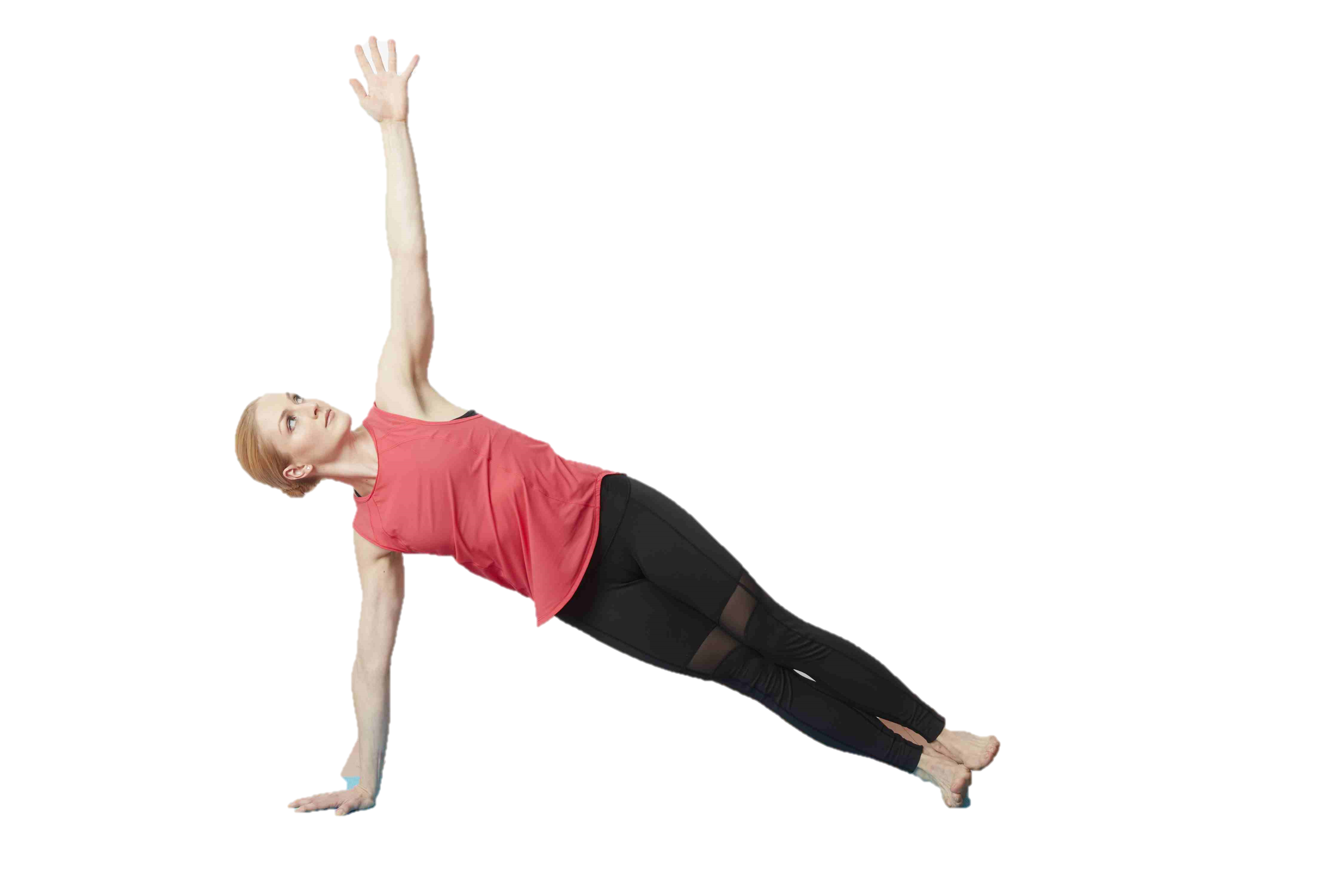 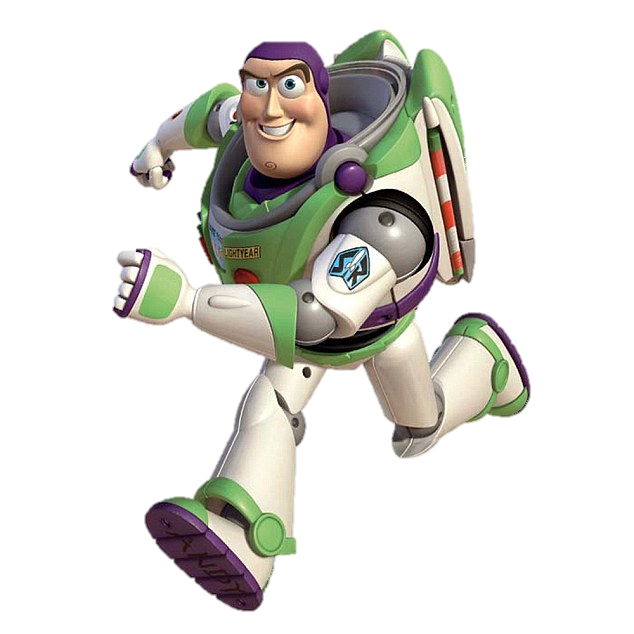 RAPUNZELtower climbers
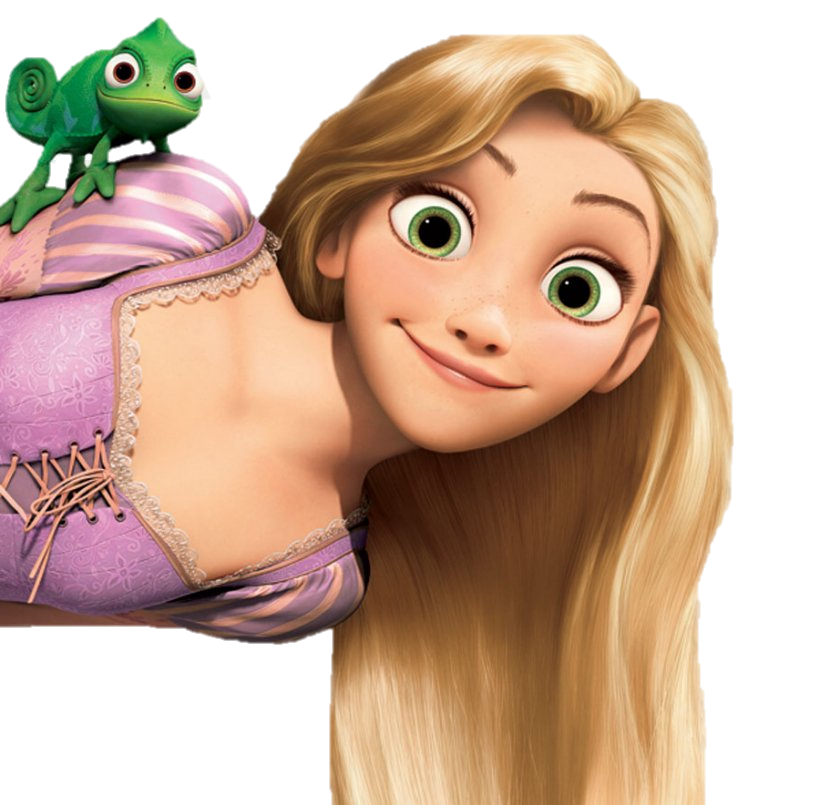 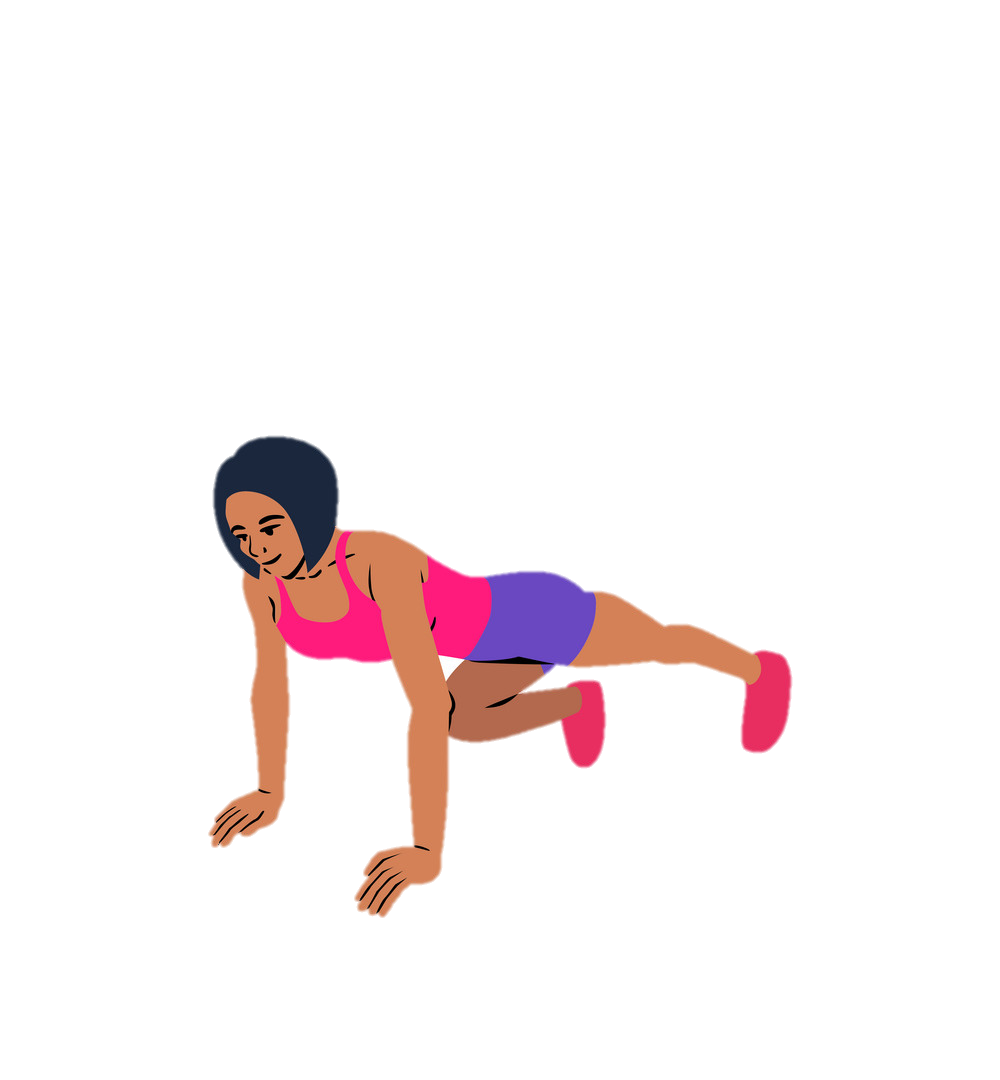 ALADDINlunge jumping
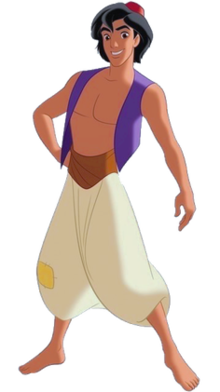 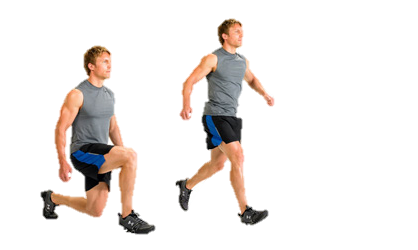 MERIDAarchers
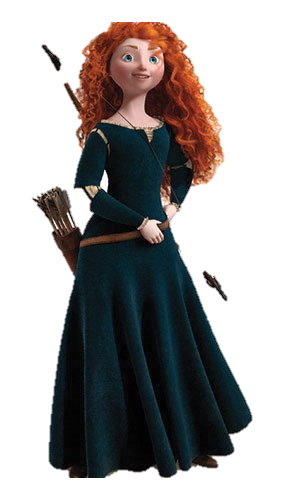 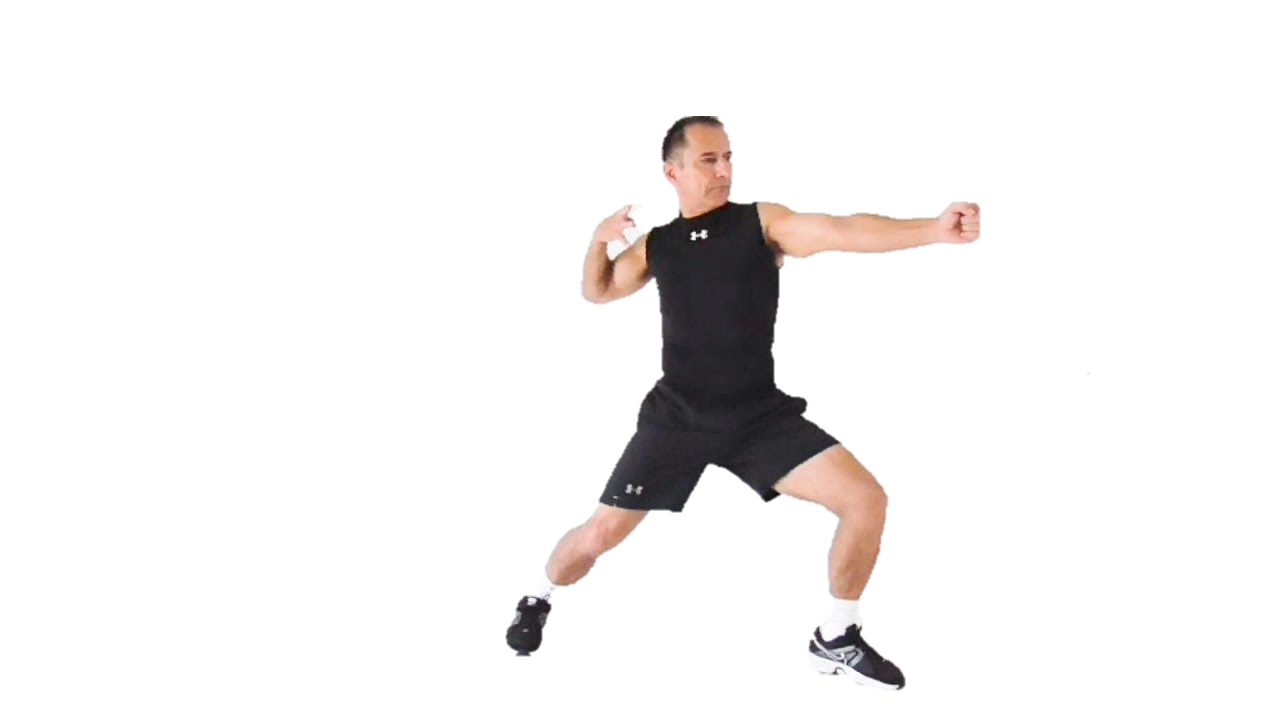 MULANchops
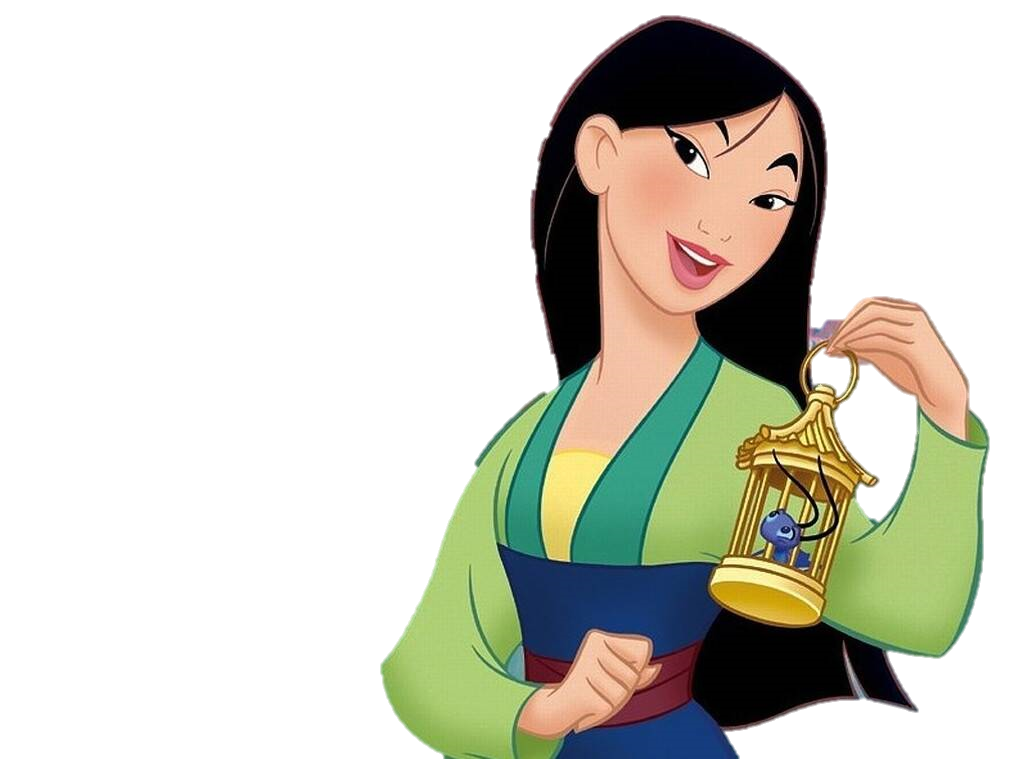 OLAFwarm hugs
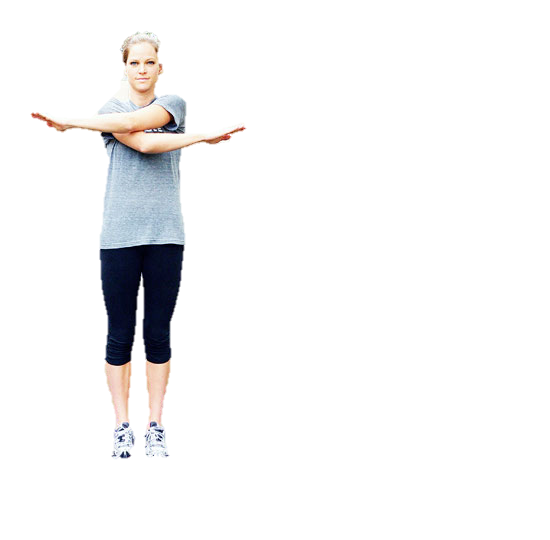 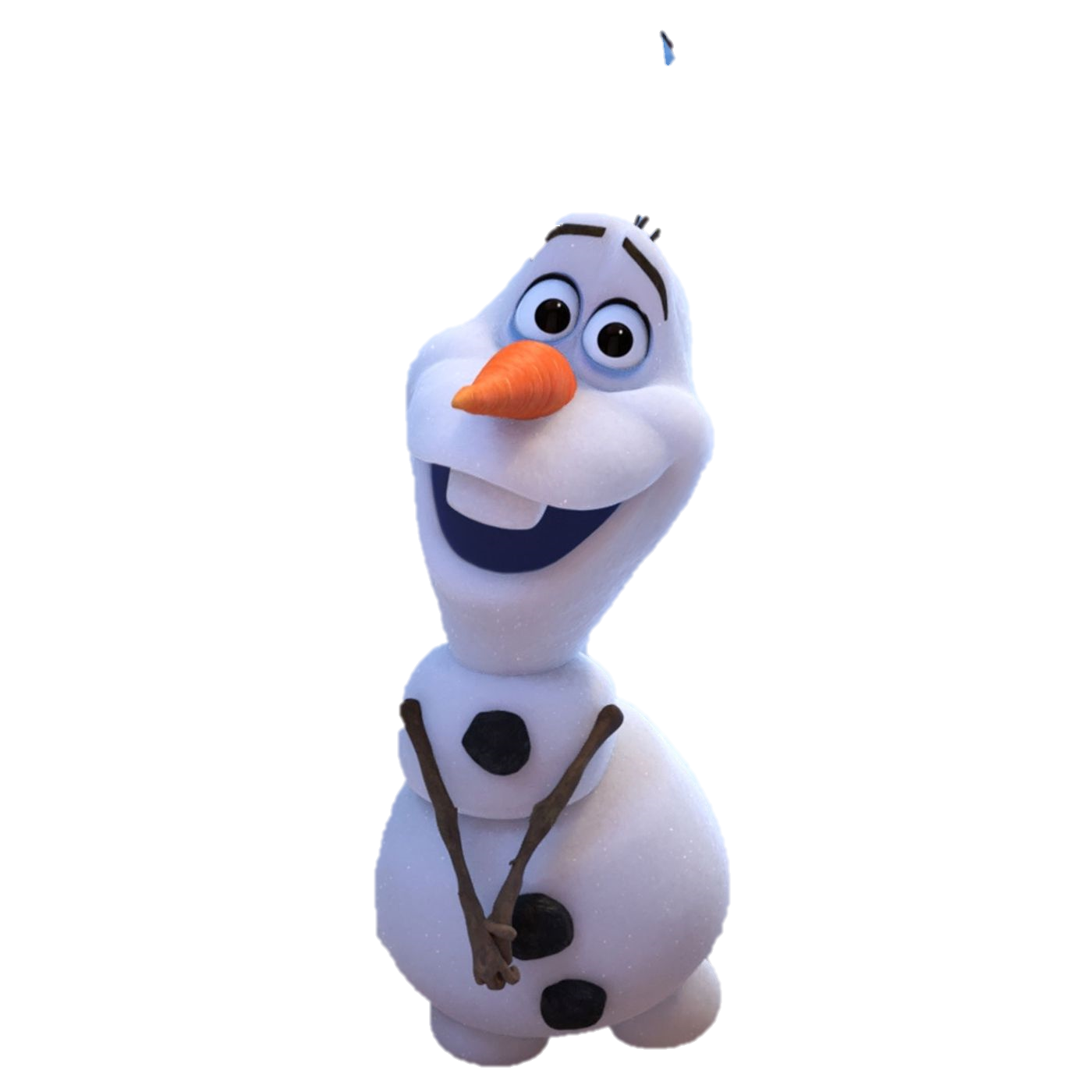 WRECK IT RALPHsquat jumps
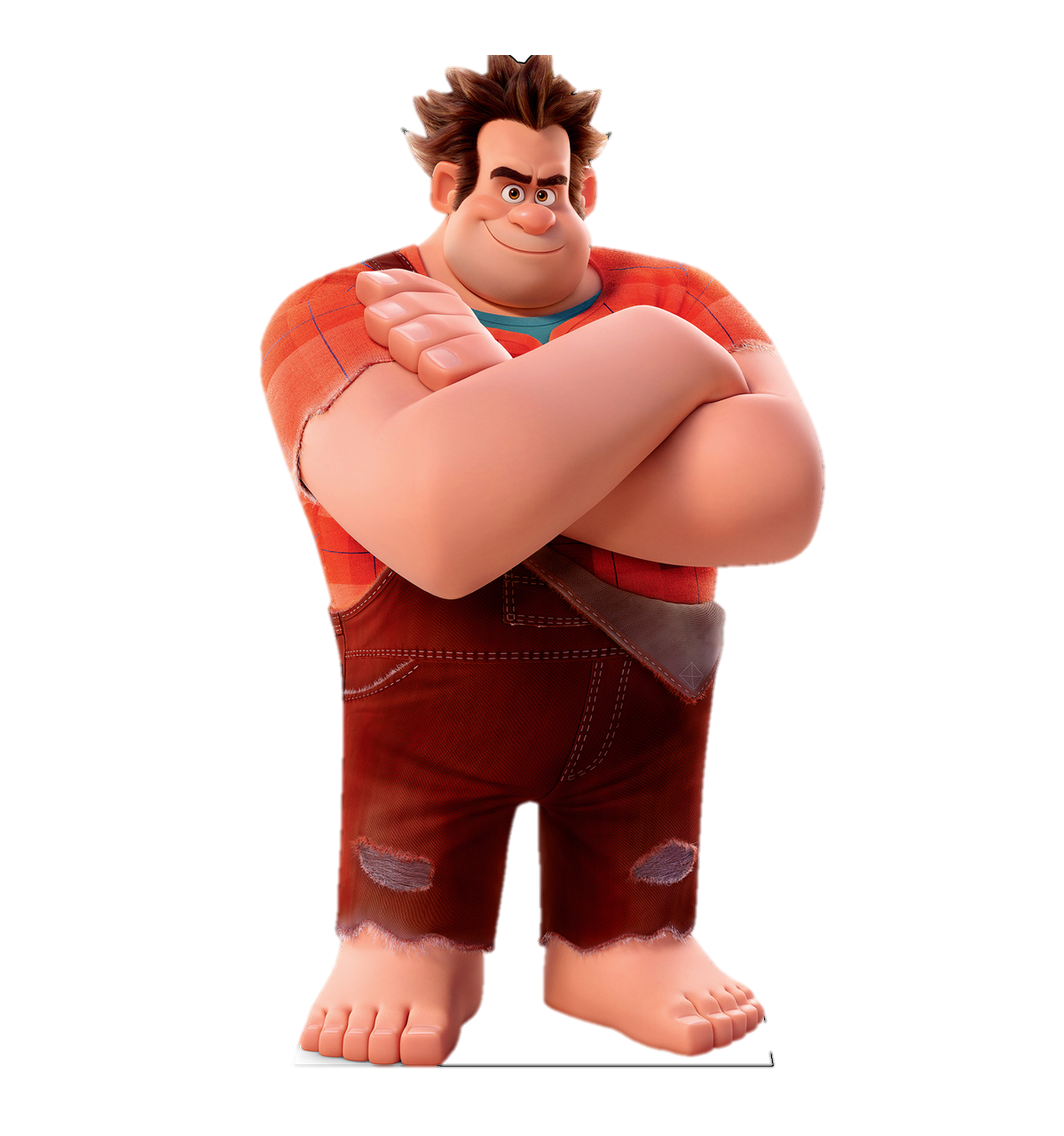 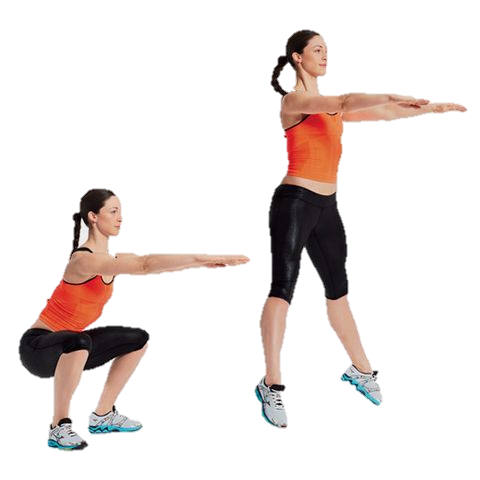 STITCHdog crawls
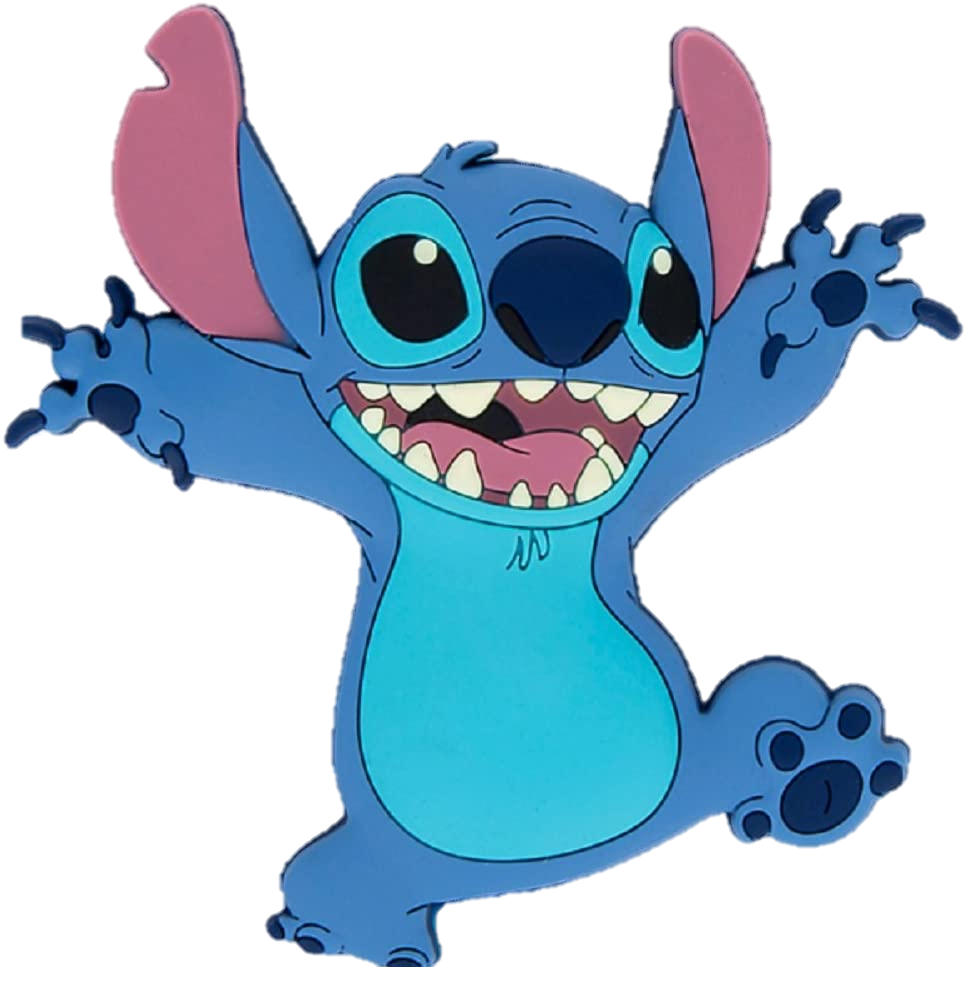 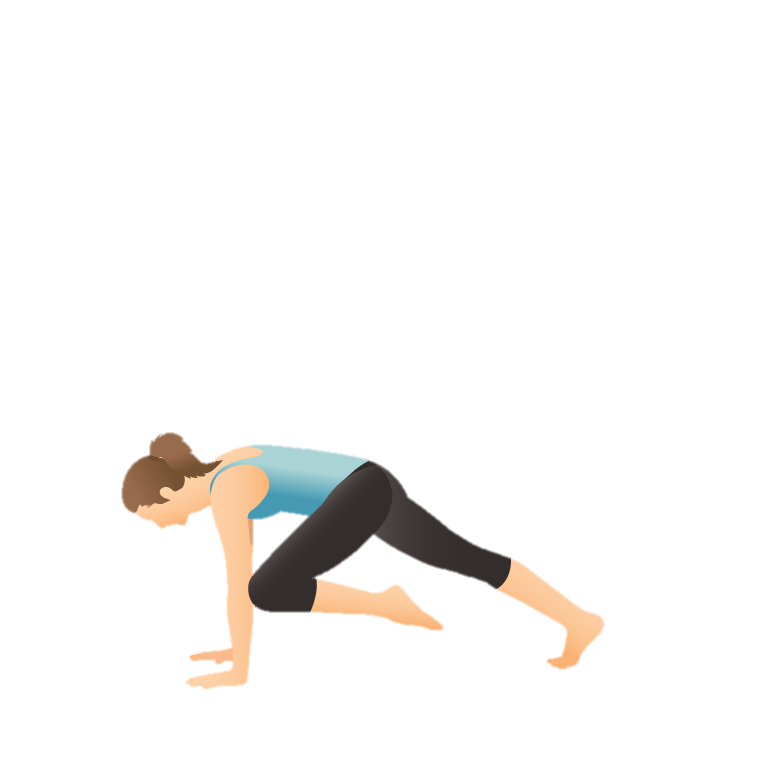 CINDERELLAclean the floor
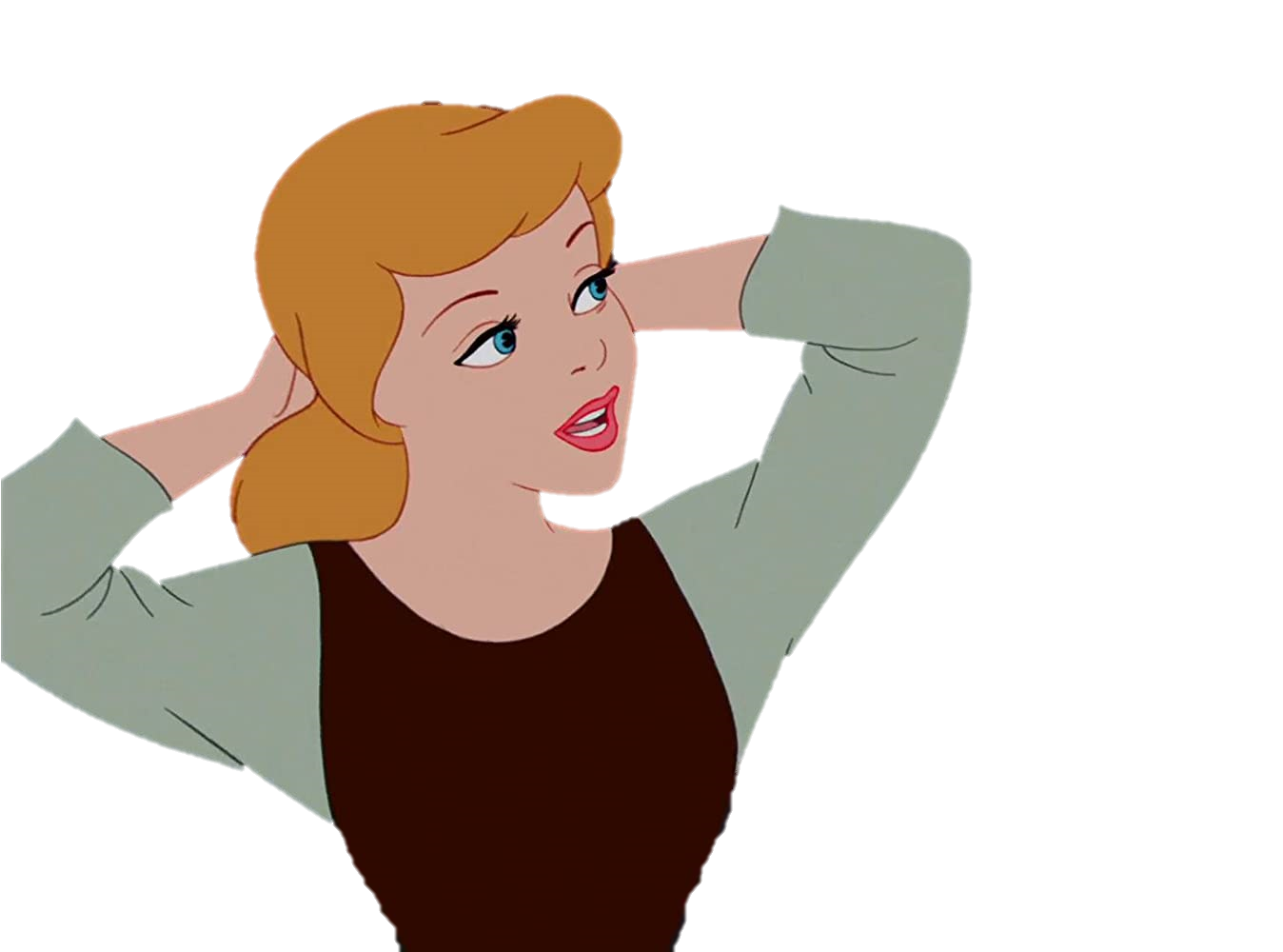 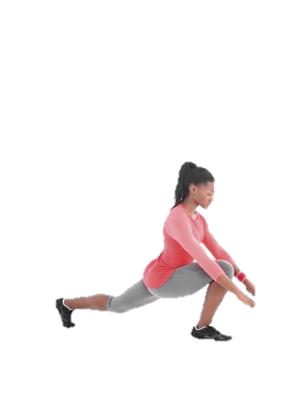 CAPTAIN HOOKen garde
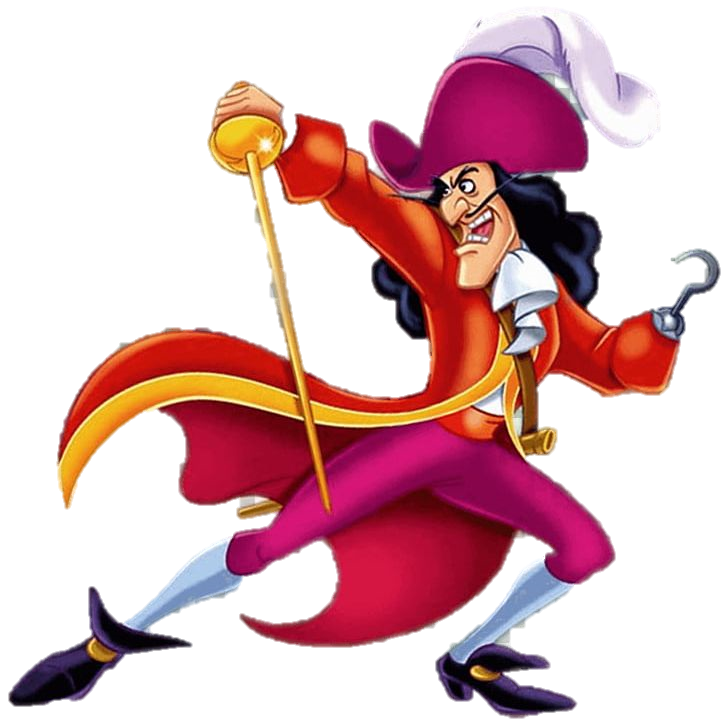 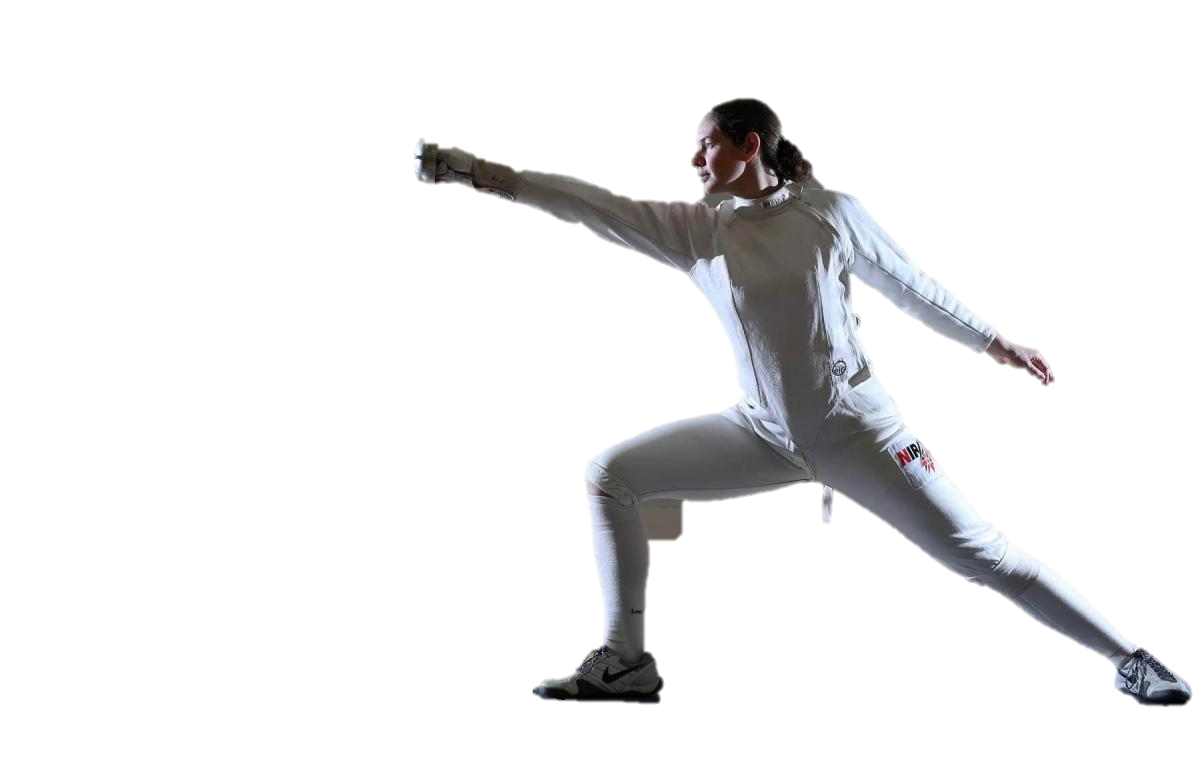